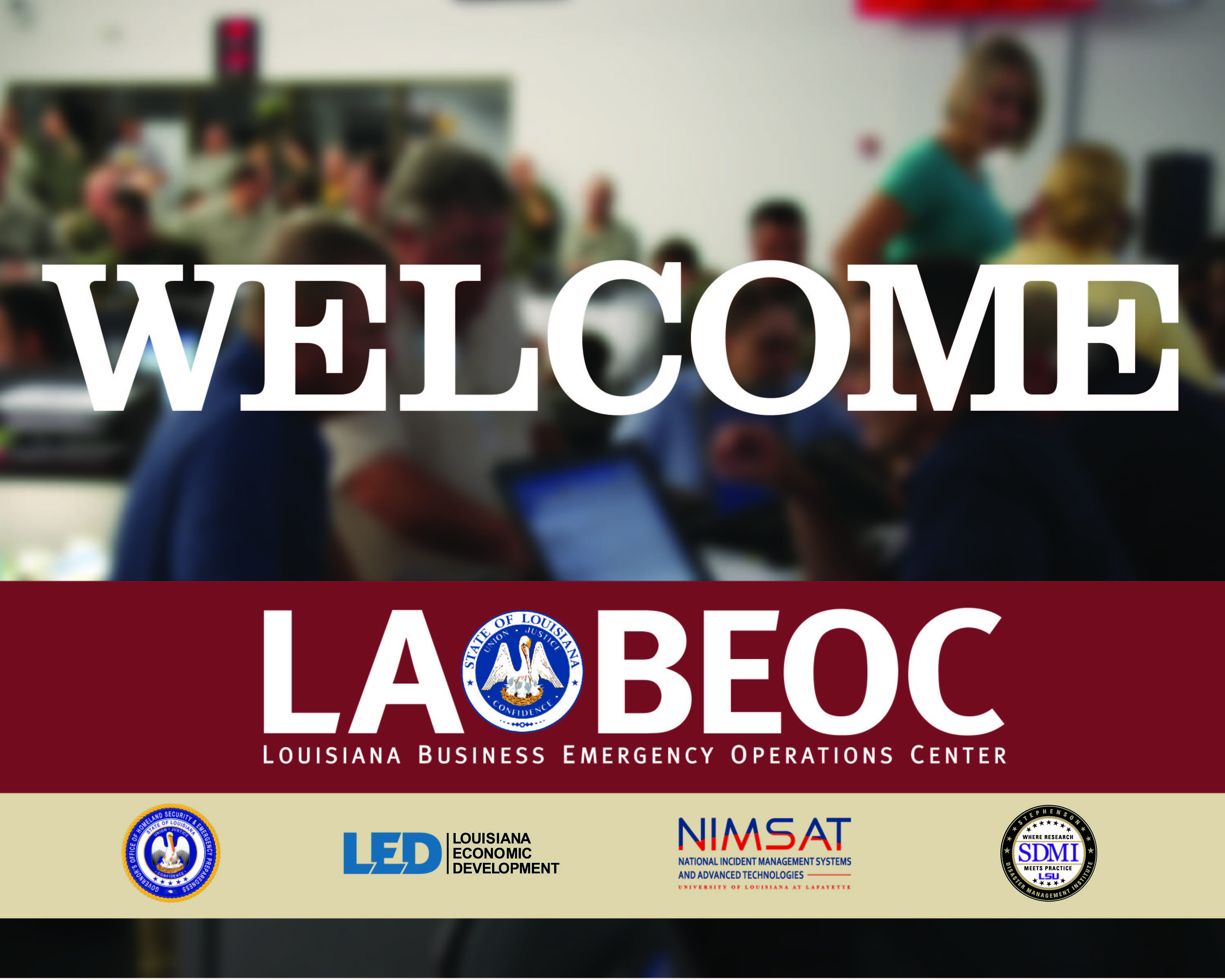 1
LA BEOC Floor Plan
2
LABEOC.ORG
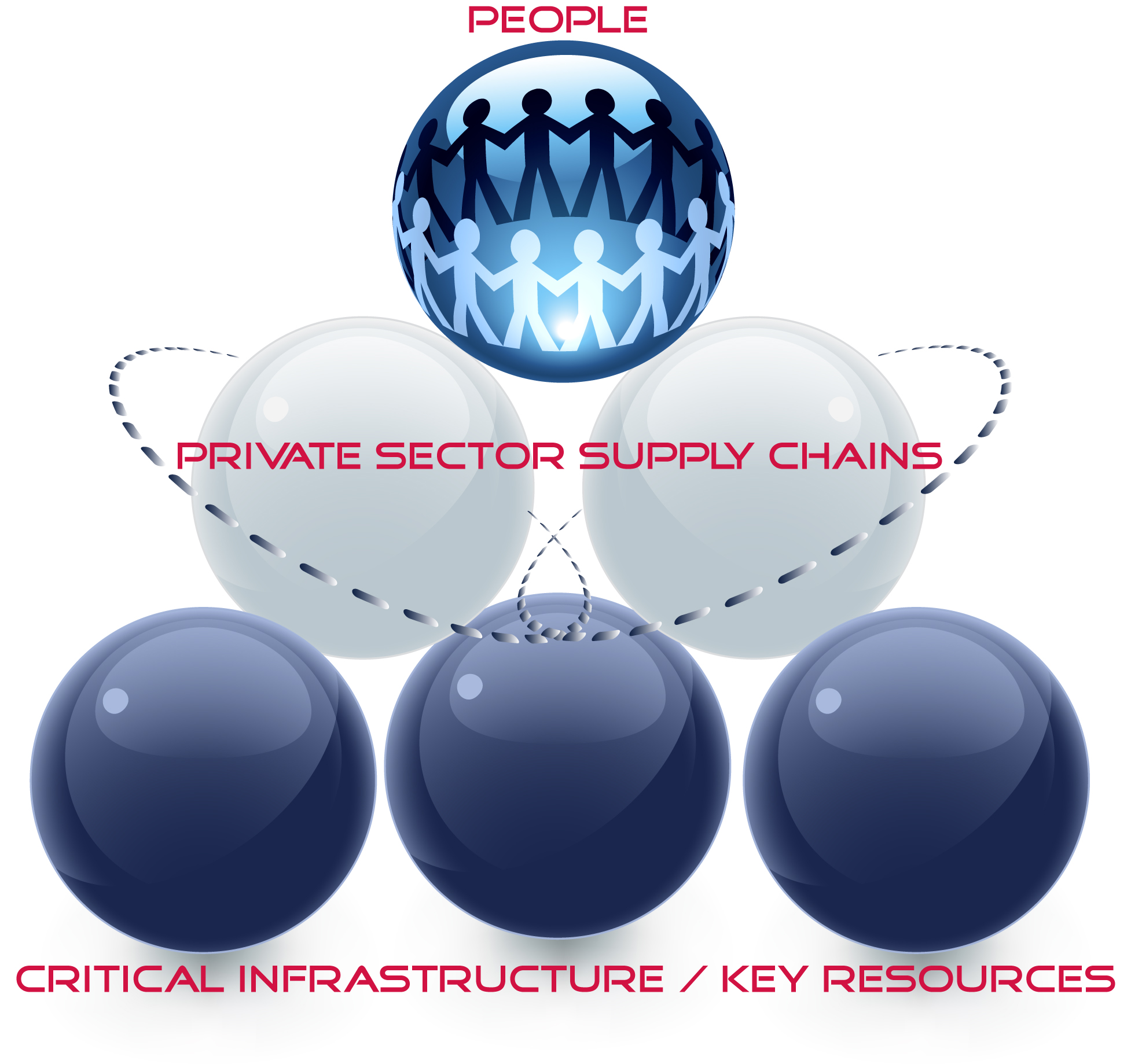 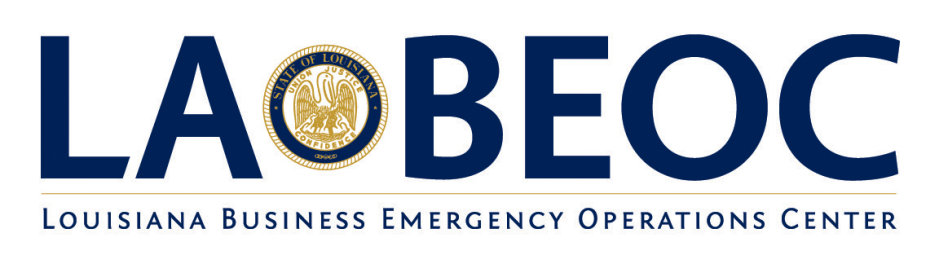 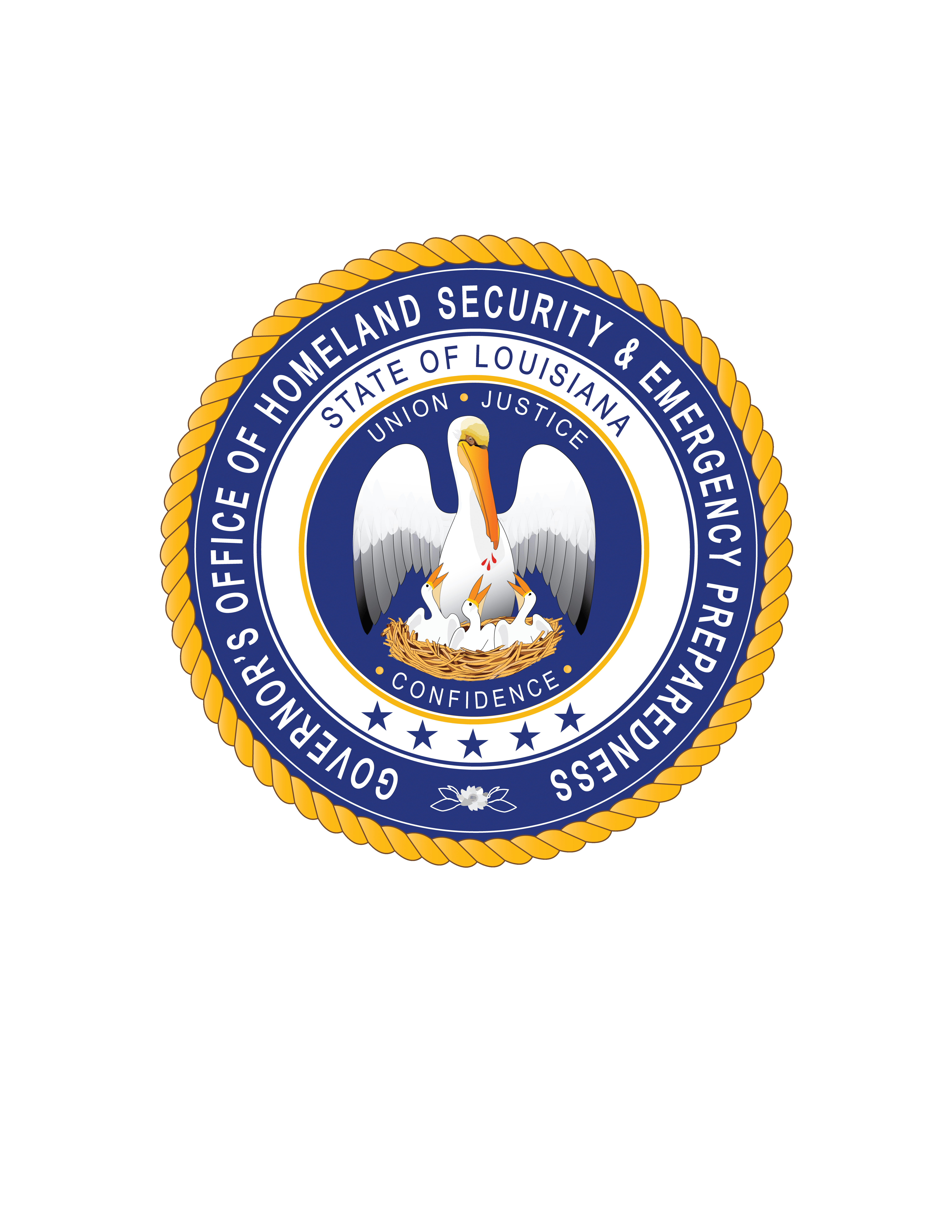 3
Research on/with LA BEOC
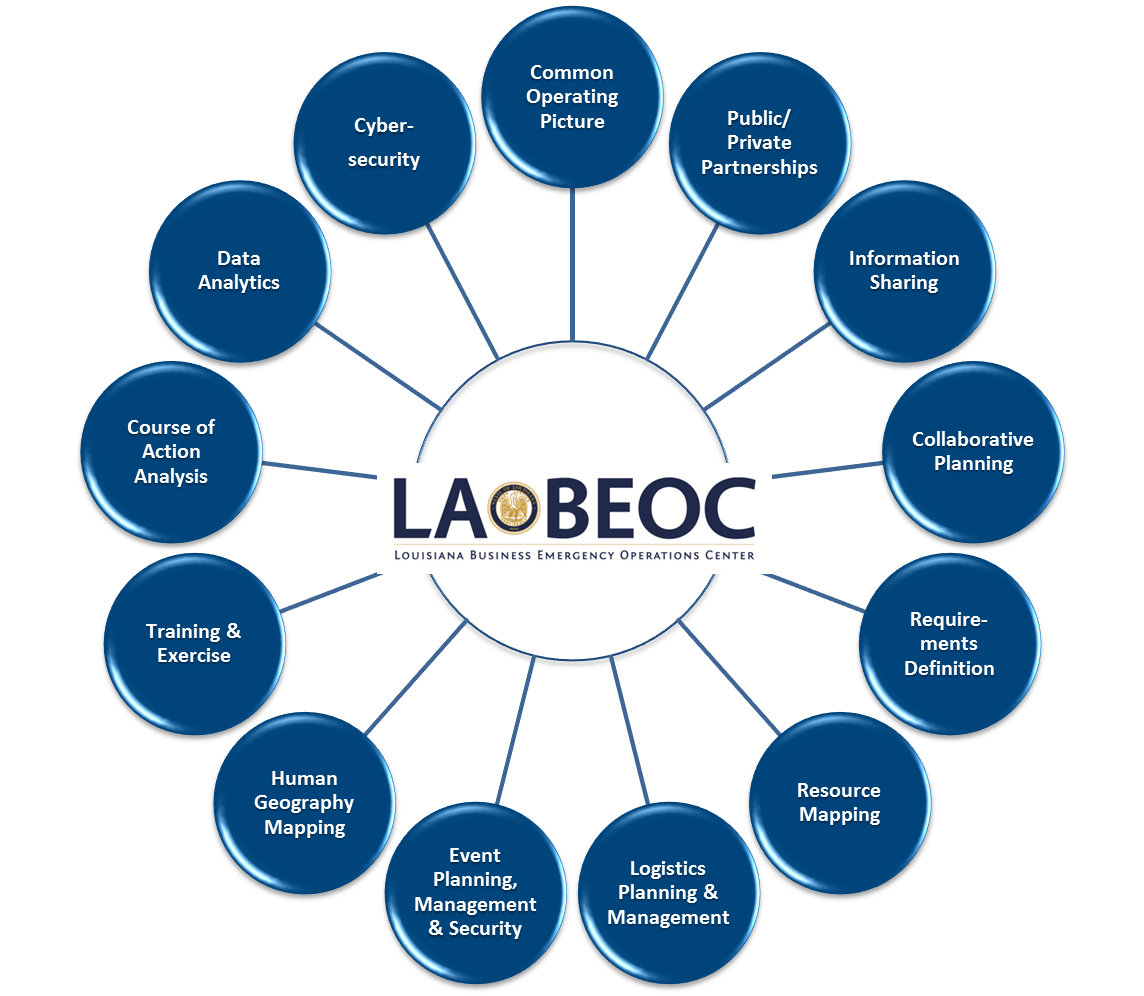 4
Business B
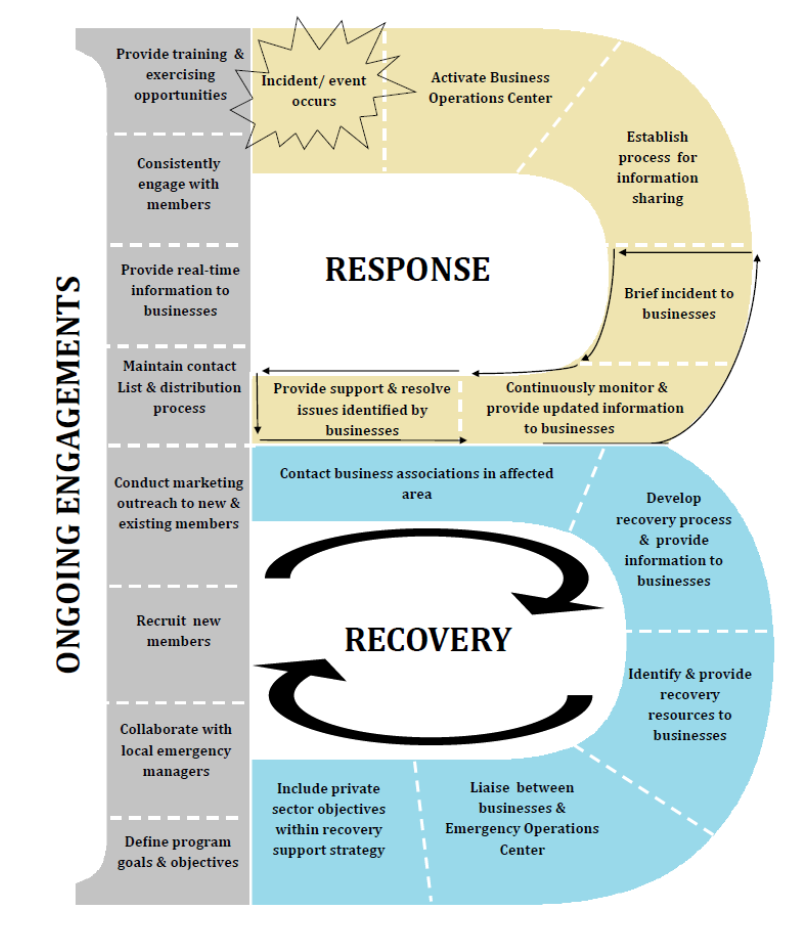 Source: Maryland Emergency Management Agency
	Private Sector Integration Program (PSIP)
	               www.mema.maryland.gov
5
Public-private partnership . . .
An outlet for the private sector to:
PROVIDE information
OBTAIN information
Identify REQUIREMENTS
Provide RESOURCES
6
…Public-private partnership
An opportunity for businesses to: 
Support State disaster recovery when traditional resources are exhausted.
Help prepare and recover local economies through a network of associations.
Assume a leadership role in building resilience in Louisiana communities
7
Industry Organizations,  Associations & Registered Businesses
Stakeholder Associations:
Association of Contingency Planners
Associated Wholesale Grocers
Associated Grocers
Baton Rouge Area Foundation
Louisiana Credit Union League
Louisiana Hotel and Lodging Association
Louisiana Motor Transport Association
Louisiana Office of Financial Institutions 
Louisiana Oil Marketers and Convenience Store Association
Louisiana Pulp and Paper Association
Louisiana Restaurant Association
Louisiana Retailers Association
Louisiana Telecommunications Association
Louisiana Mid-Continent Oil & Gas Association (LMOGA)
Louisiana Association of Business and Industry
Louisiana Bankers Association
Louisiana Chemical Association
Louisiana Hospital Association
Louisiana Technology Council
National Federation of Independent Business 
Ports Association of Louisiana
LA VOAD
Economic Development Organizations (EDO):
Greater New Orleans, Inc.
South Louisiana Economic Council (SLEC)
Baton Rouge Area Chamber
One Acadiana
Acadiana Economic Development
Lafayette Economic Development Authority
Southwest Louisiana Economic Development Alliance 
Central Louisiana Economic Development Alliance
Central Louisiana Chamber of Commerce
Northeast Louisiana Economic Alliance
North Louisiana Economic Partnership

Utility Allies
Entergy Louisiana Economic Dev. Office
AEP-Southwest
CLECO

U.S. Department of Homeland Security
Protective Security Advisor

Registered Businesses (VBEOC Portal): 2,242*
(13,100 contacts representing 4,923,508 employees)
* November 2015
8
State 
  Agency 
Assets
ESF 
 Contracts 
  Rentals 
 etc.
LEGEND
Status Feedback
Request for Support
State 
Emergency 
Operations
Center
Federal
Assistance
LocalEOC
EMACState 
 to State  Assets
Contracts 
  Rentals 
  etc.
Intrastate
Mutual 
Aid
State
Associations
Business
EOC
Private Sector
Virtual BEOC
Local 
Assets
Be Prepared
10
LA BEOC Products
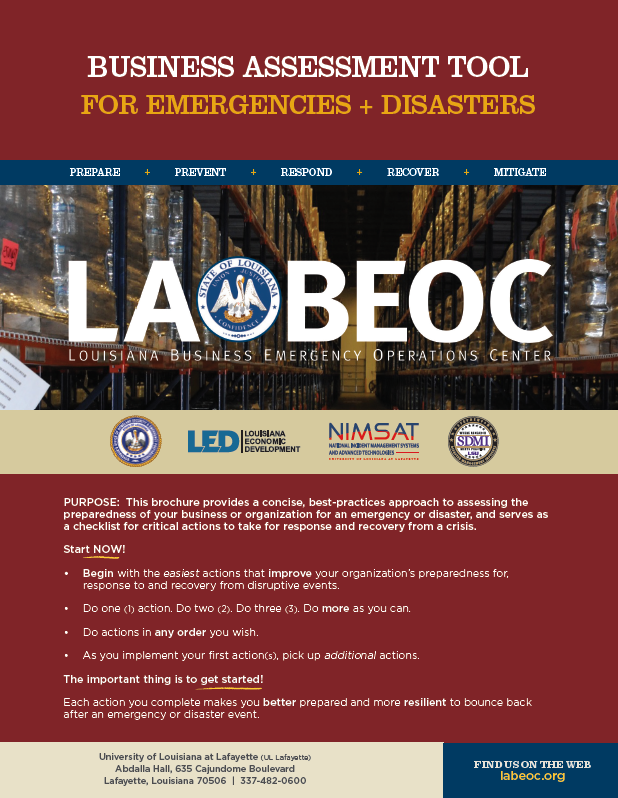 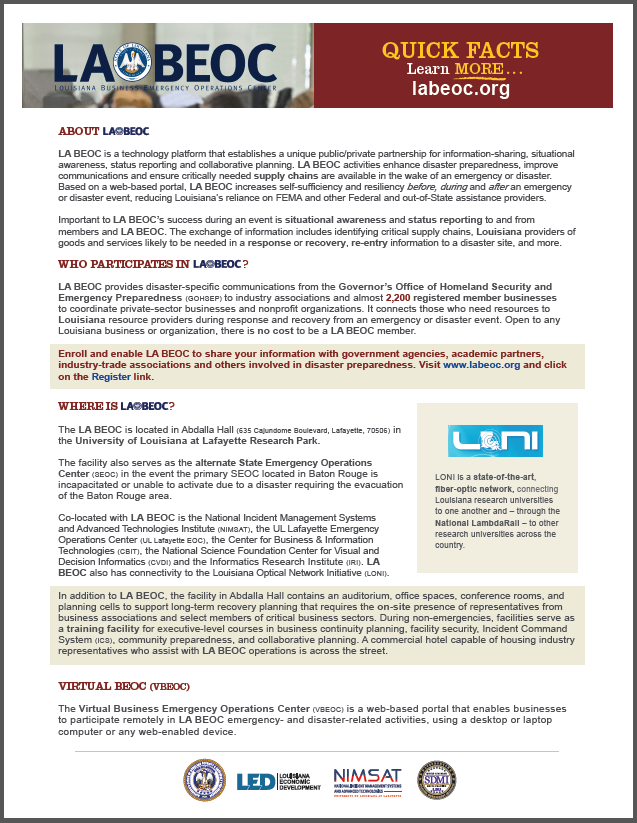 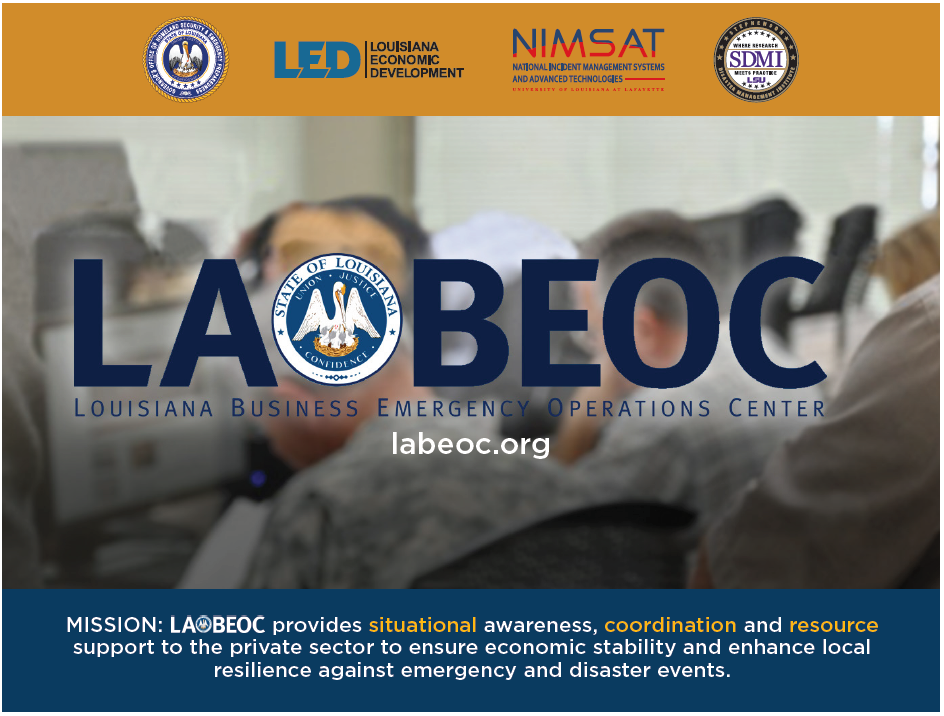 11
Risk Assessment
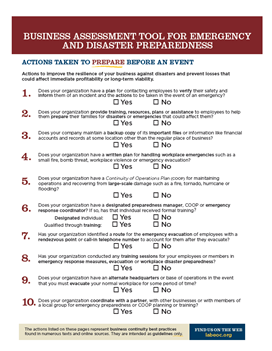 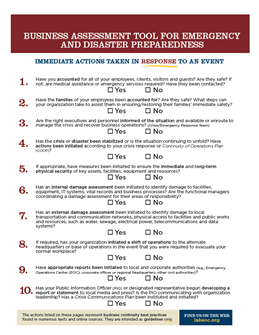 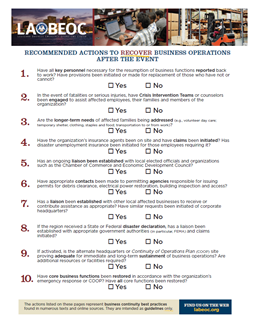 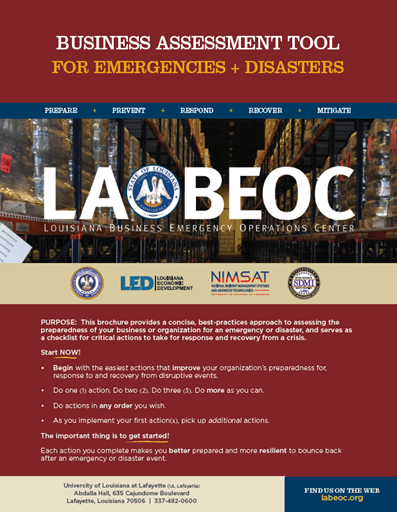 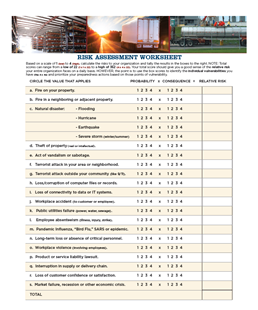 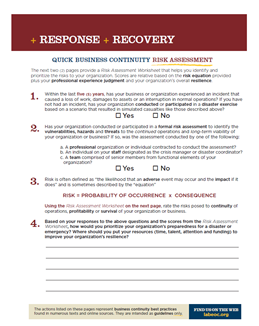 12